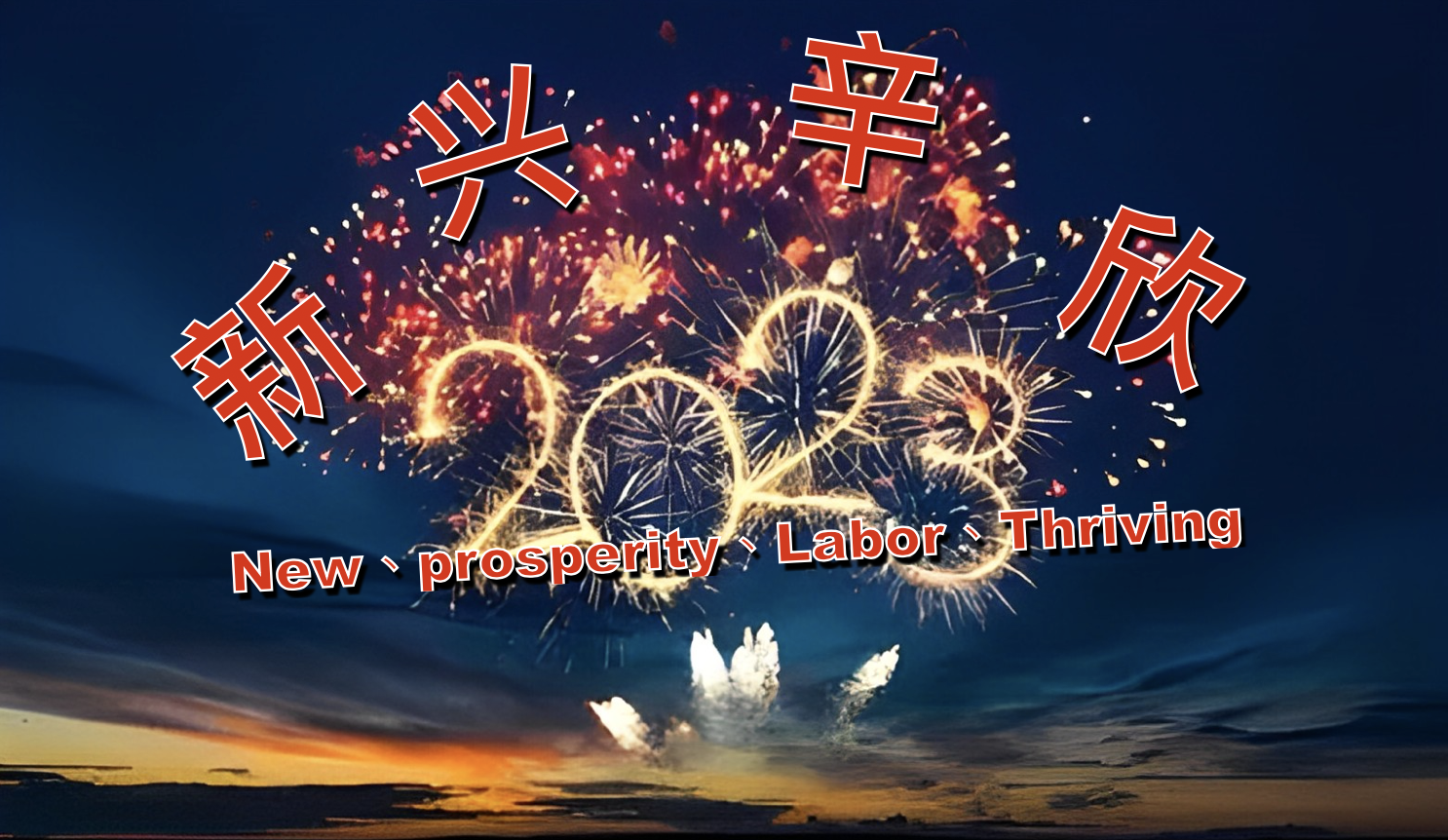 房正豪牧师
Rev. Steven Fang
新、兴、辛、欣。
New, Prosperity, Labor, Thriving.
新: 崭新
 Xin: New
申命记 Deuteronomy 11:11-12
11 你们要过去得为业的那地乃是有山有谷，雨水滋润之地
11 But the land you are crossing the Jordan to take possession of is a land of mountains and valleys that drinks rain from heaven. ，
12 是耶和华你神所眷顾的。从岁首到年终，耶和华你神的眼目时常看顾那地。
12 It is a land the Lord your God cares for; the eyes of the Lord your God are continually on it from the beginning of the year to its end.
歌罗西书  Colossians 3:9-11
9 不要彼此说谎，因你们已经脱去旧人和旧人的行为
9 Do not lie to each other, since you have taken off your old self with its practices ，
10 穿上了新人。这新人在知识上渐渐更新，正如造他主的形像。 
10 and have put on the new self, which is being renewed in knowledge in the image of its Creator.
11 在此并不分希利尼人，犹太人，受割礼的，未受割礼的，化外人，西古提人，为奴的，自主的，惟有基督是包括一切，又住在各人之内。
11 Here there is no Gentile or Jew, circumcised or uncircumcised, barbarian, Scythian, slave or free, but Christ is all, and is in all.
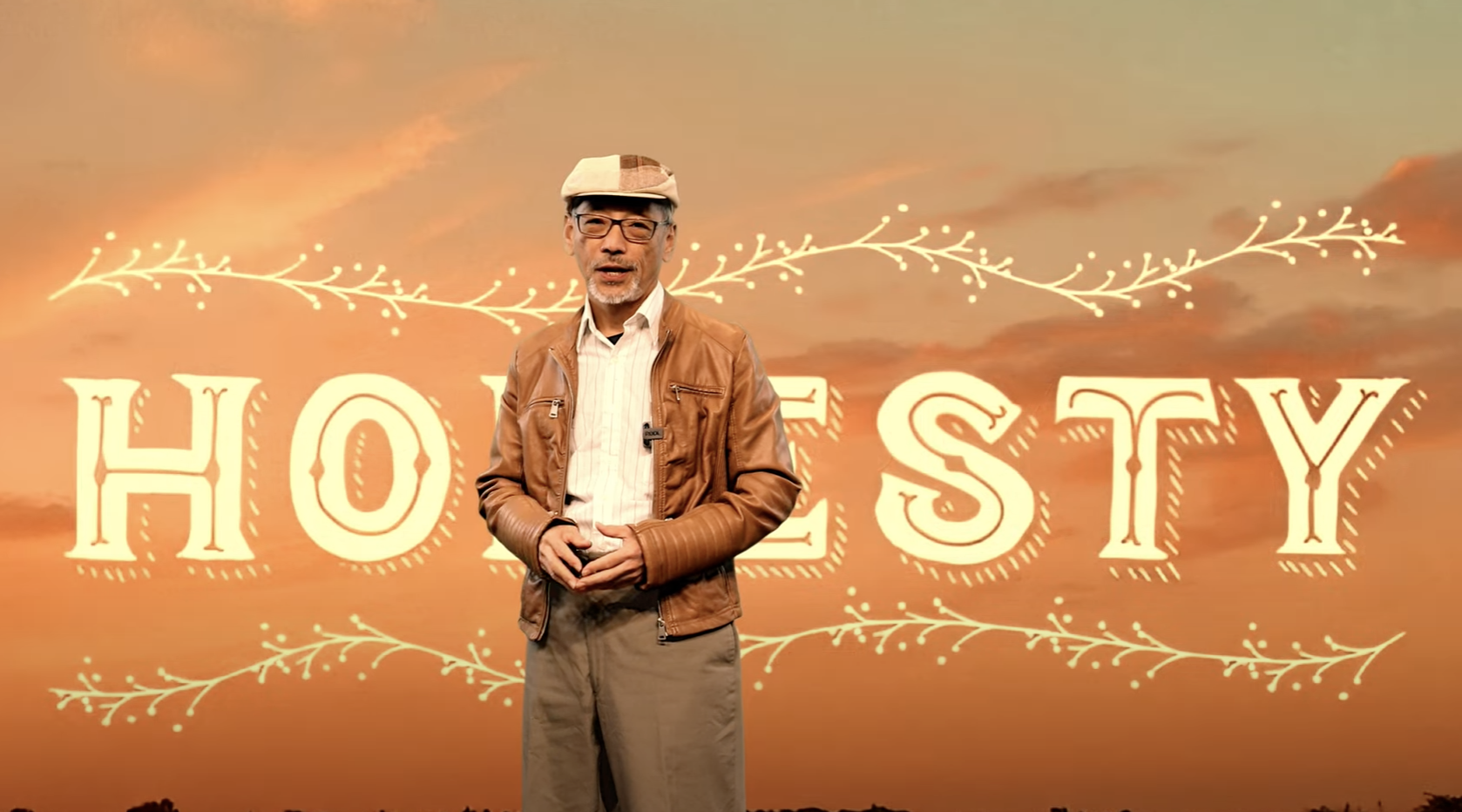 信 实
歌罗西书  Colossians 3:11-12
11 在此并不分希利尼人，犹太人，受割礼的，未受割礼的，化外人，西古提人，为奴的，自主的，惟有基督是包括一切，又住在各人之内。
11 Here there is no Gentile or Jew, circumcised or uncircumcised, barbarian, Scythian, slave or free, but Christ is all, and is in all. 
12 所以你们既是神的选民，圣洁蒙爱的人，就要存怜悯，恩慈，谦虚，温柔，忍耐的心。
12 Therefore, as God’s chosen people, holy and dearly loved, clothe yourselves with compassion, kindness, humility, gentleness and patience.
兴：兴旺
 Xing: Prosperity
腓利比书 Philippians 1:5
5 因为从头一天直到如今，你们是同心合意地兴旺福音。
5 because of your partnership in the gospel from the first day until now,
使徒行传 Acts 19:20
20 主的道大大兴旺而且得胜，就是这样。
20 In this way the word of the Lord spread widely and grew in power.
辛：辛苦
 Xin: Labor
歌林多后书  2 Corinthians 4:17
17 我们这至暂至轻的苦楚，要为我们成就极重无比永远的荣耀
17 For our light and momentary troubles are achieving for us an eternal glory that far outweighs them all.
欣：欣欣向荣
 Xin: Thriving
大家有更多的祷告！
彼此关怀鼓励！
 Everyone has more prayers!
Caring and encouraging each other!
新、兴、辛、欣。
New, Prosperity, Labor, Thriving.
靠主得胜！
Triumph in the Lord!